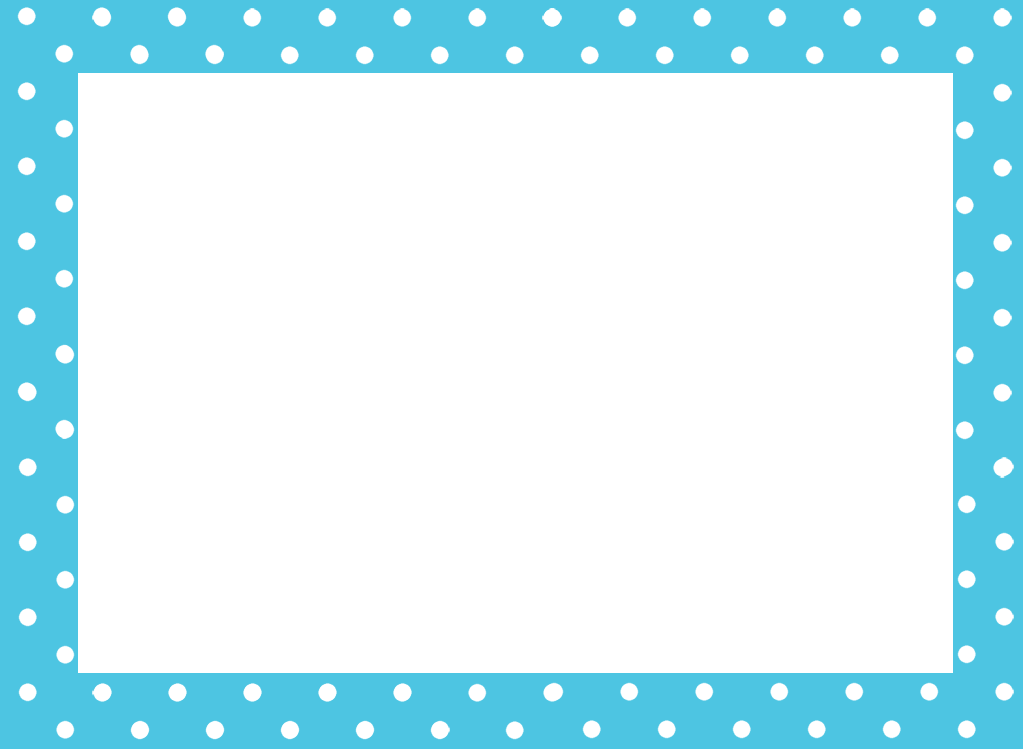 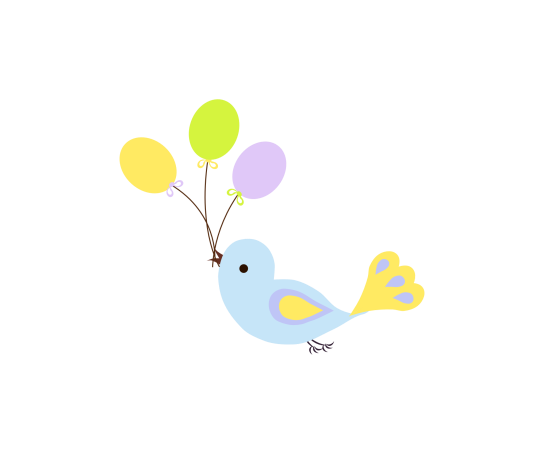 Alphabet cards
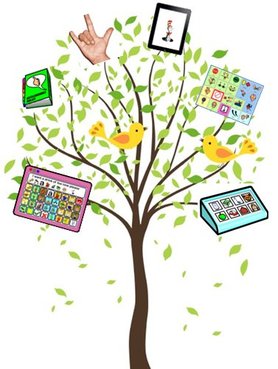 PrAACtical AAC
www.PrAACticalAAC.org
www.PrAACticalAAC.org
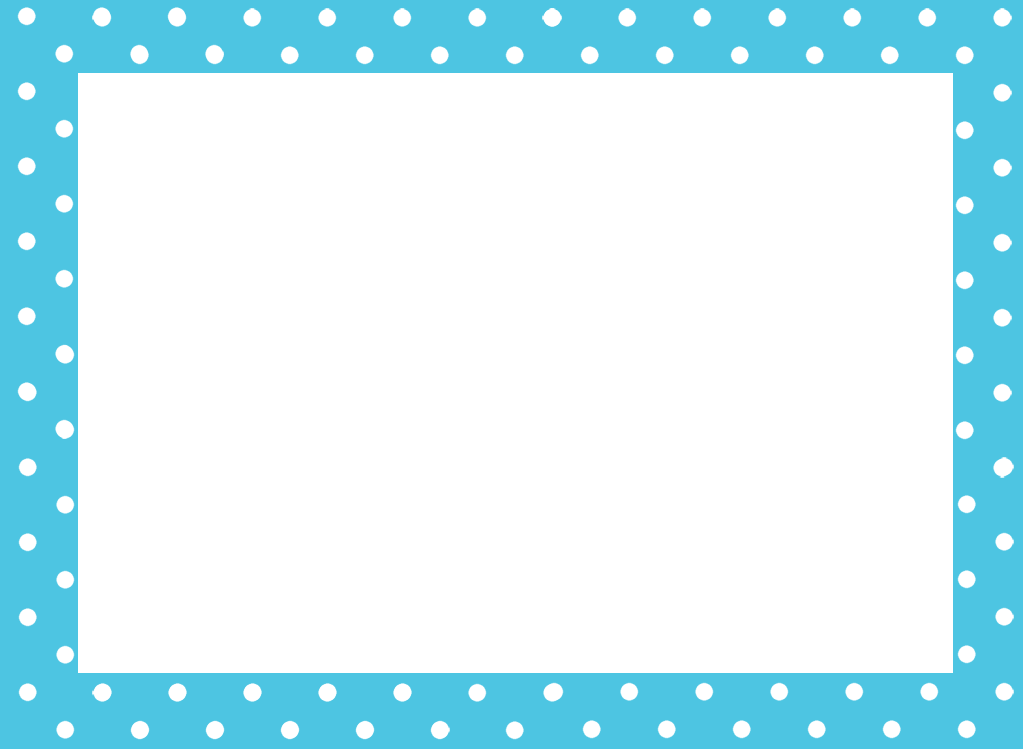 Using these Alphabet Cards
These cards are designed for people whose speech is unclear. They can use cards like these to spell out messages. They can also use them to indicate the initial letter of the word they are saying so that the listener is better able to guess what they are saying. E.g., P + ‘Ehnzil’ = Pencil

Directions:
Download & save the file.
Modify, as needed. 
For printing, select the  handout option. Set desired number of slides per page based on the size you want. Print the slide version for a full-sized copy.
Print & laminate.
Teach the communicator to either spell out
     the message OR point to the first letter of
     the word they are saying.
 
Attribution: Please feel free to share with families &                                
colleagues using professional standards for attribution. 
These materials were  created by PrAACtical AAC 
(www.PrAACticalAAC.org).
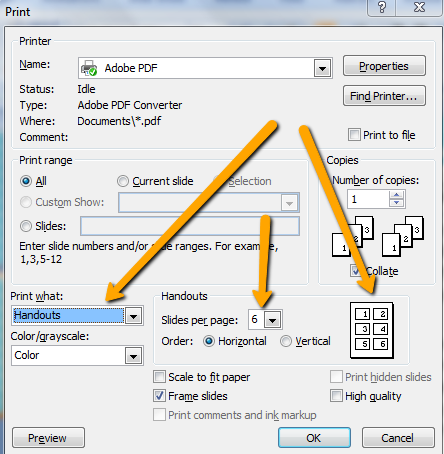 www.PrAACticalAAC.org
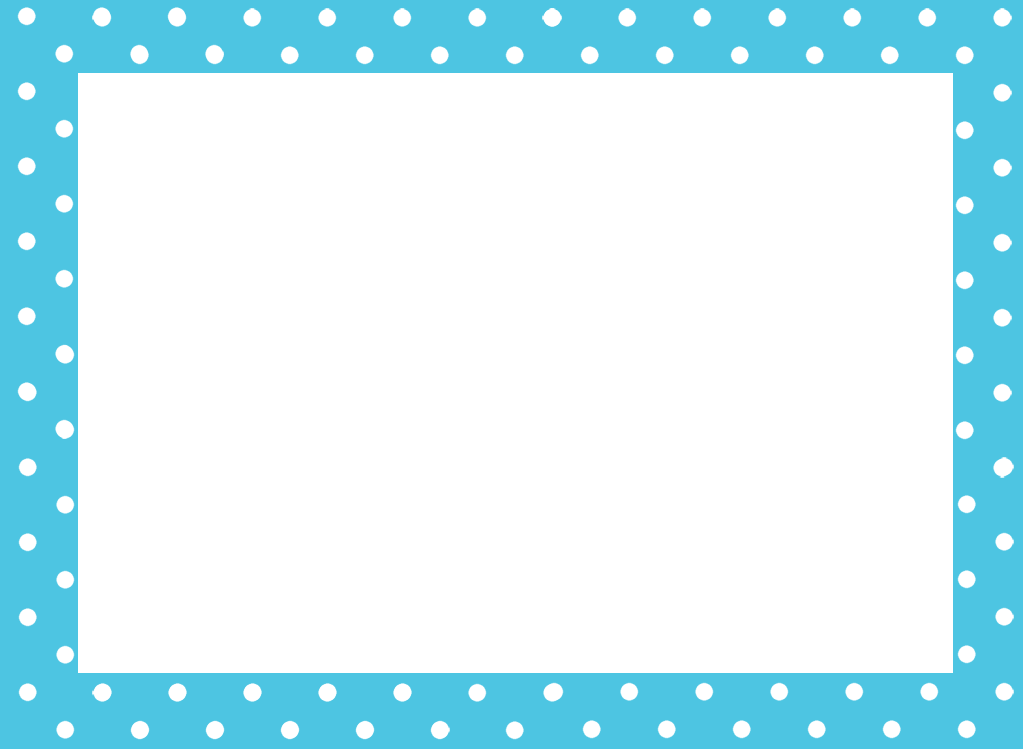 www.PrAACticalAAC.org
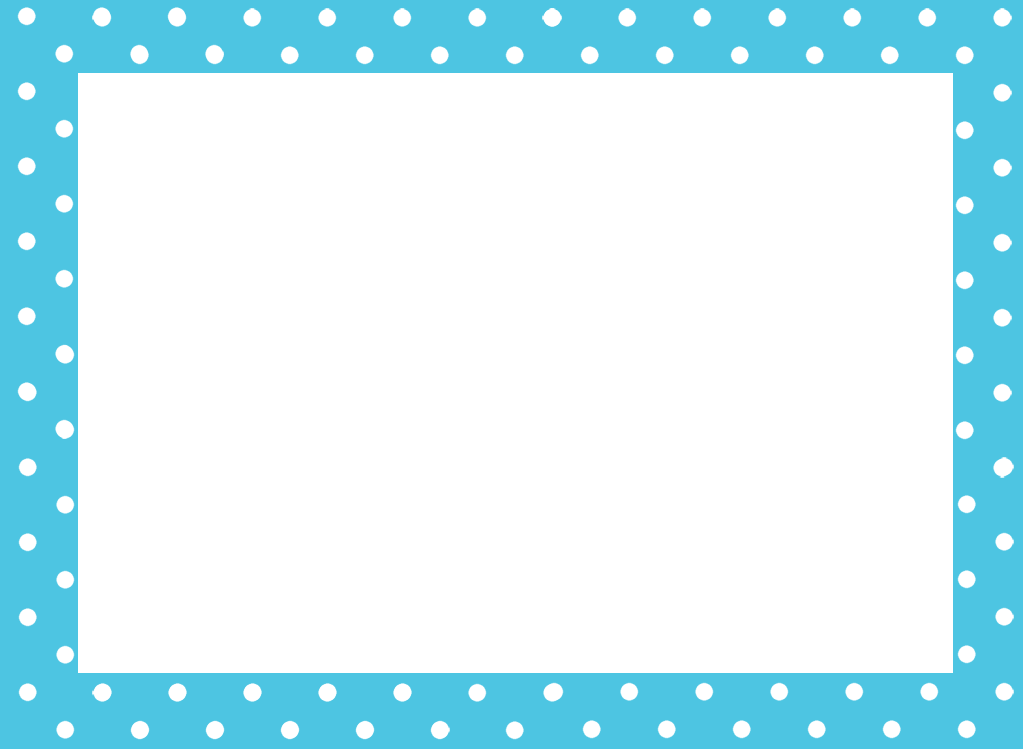 www.PrAACticalAAC.org
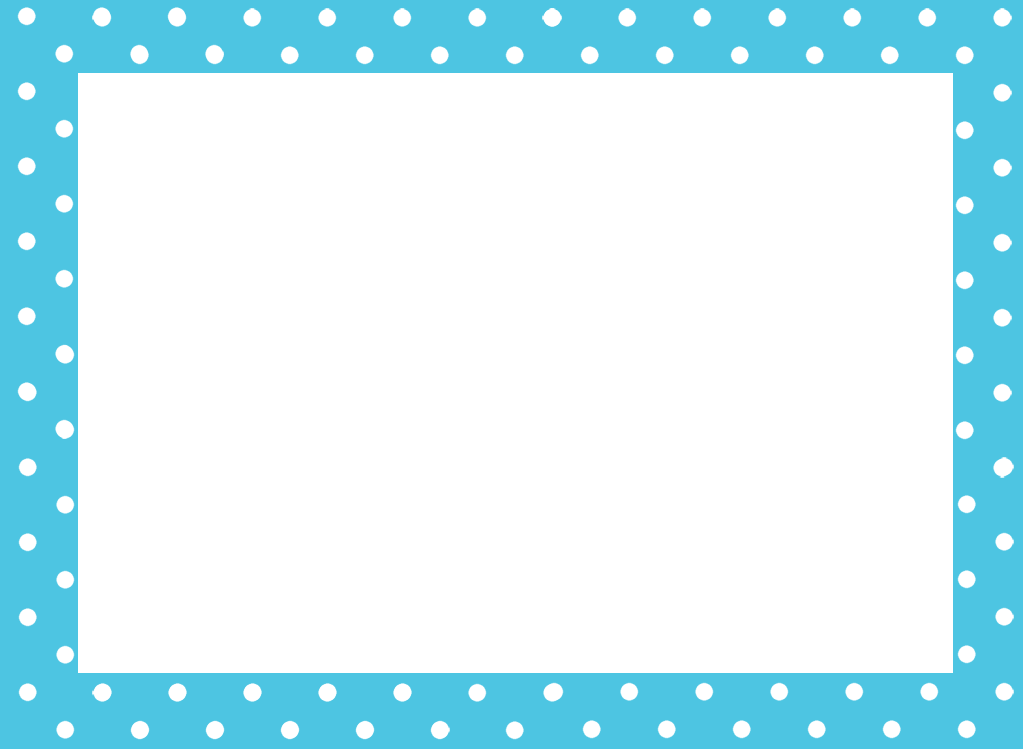 www.PrAACticalAAC.org
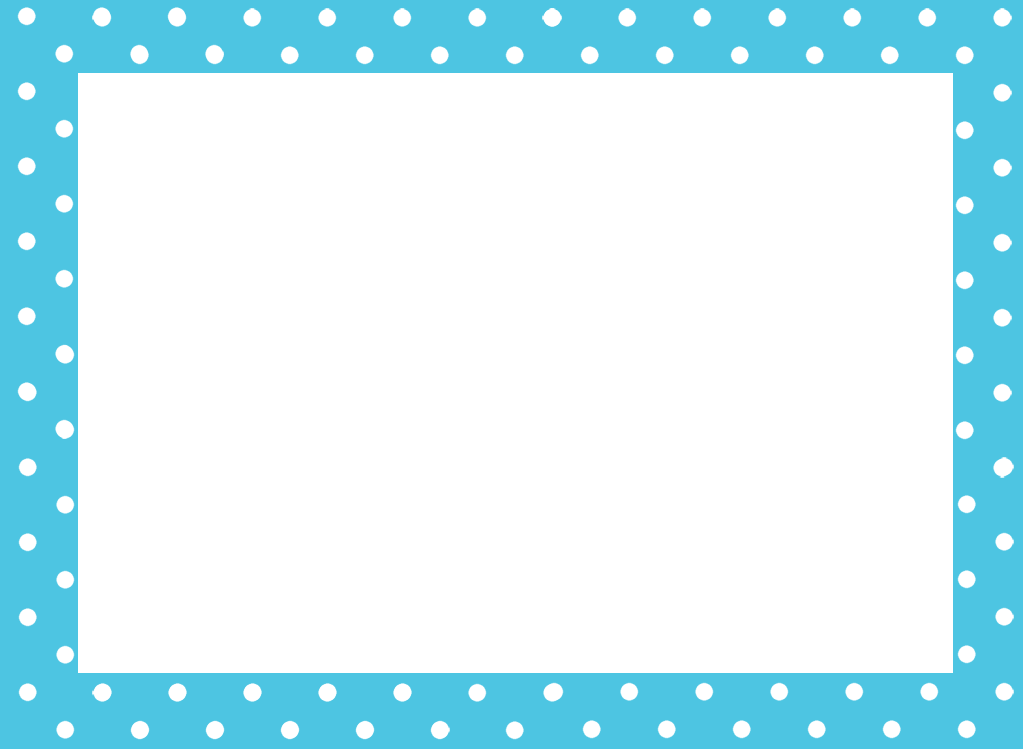 www.PrAACticalAAC.org
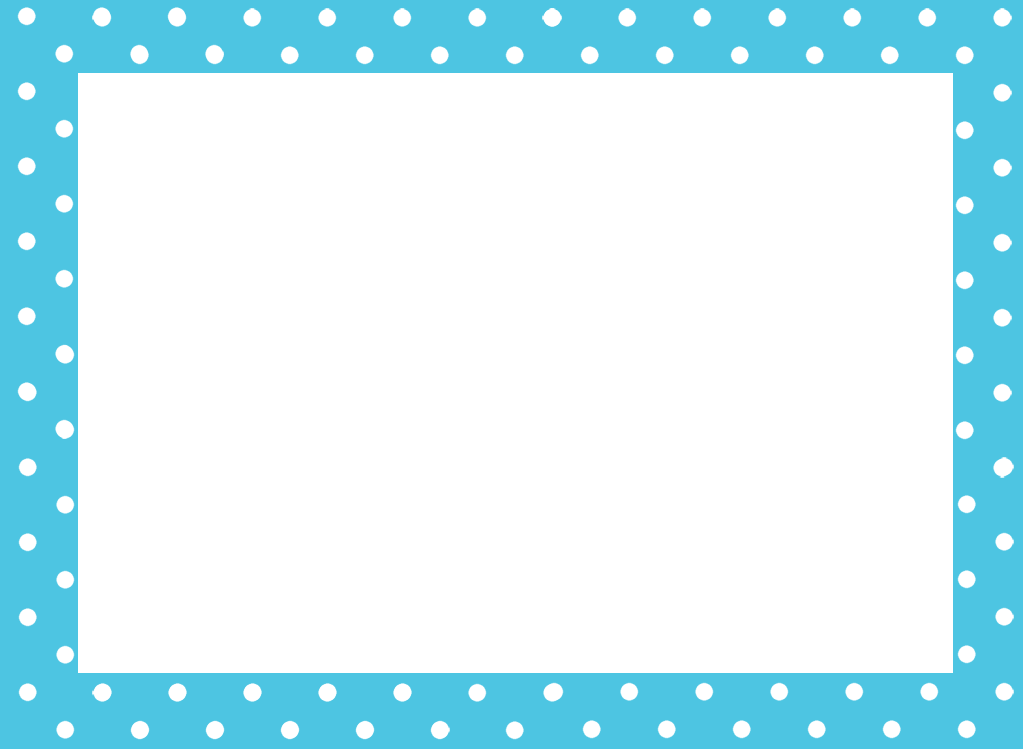 www.PrAACticalAAC.org
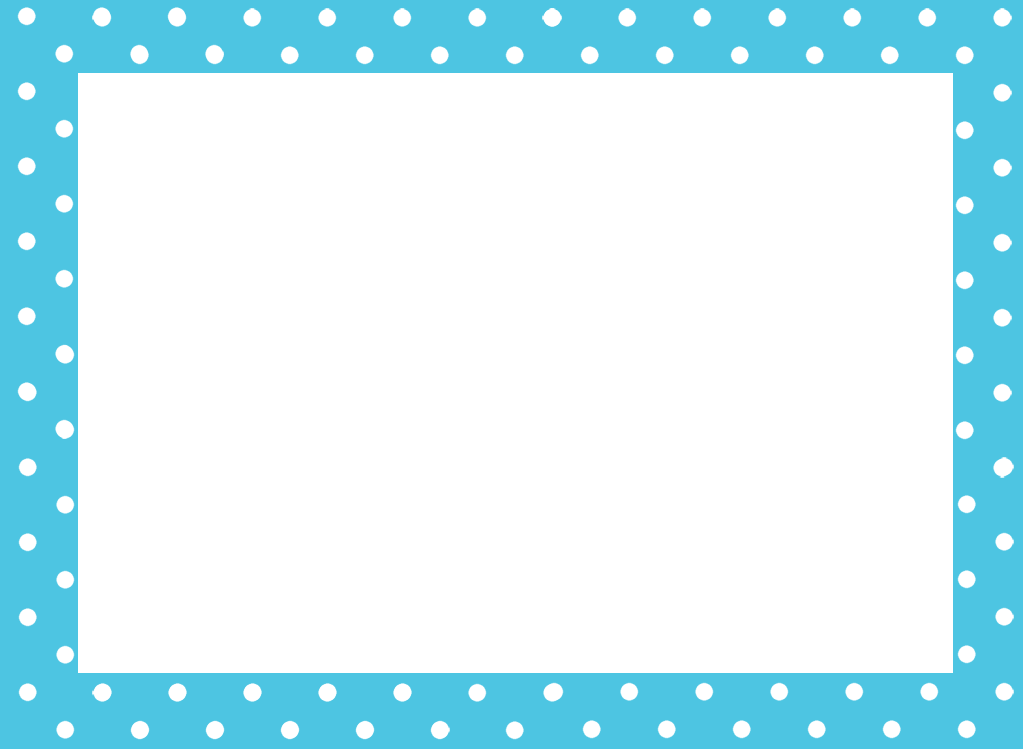 www.PrAACticalAAC.org
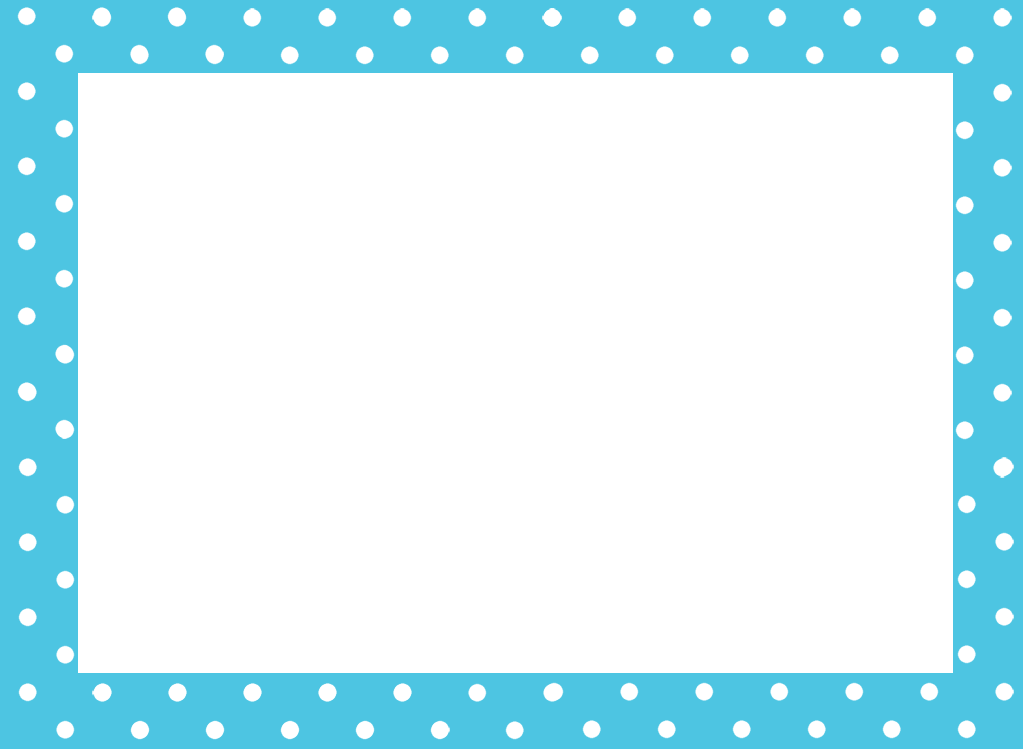 I don’t know.
YES
NO
www.PrAACticalAAC.org
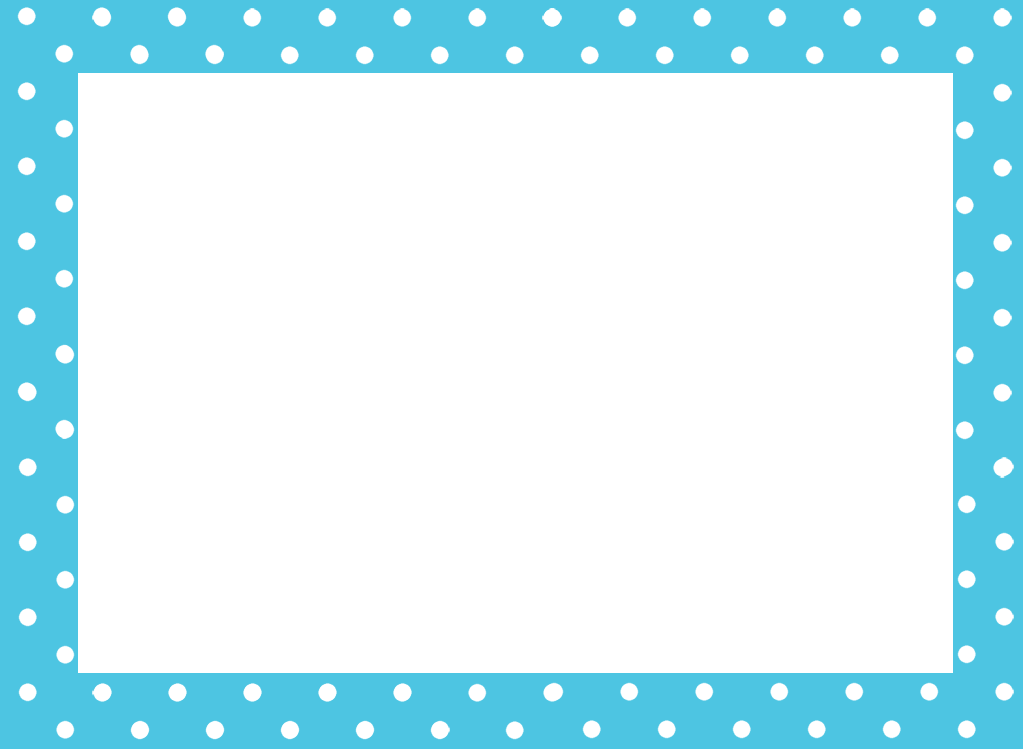 I don’t know.
YES
NO
www.PrAACticalAAC.org